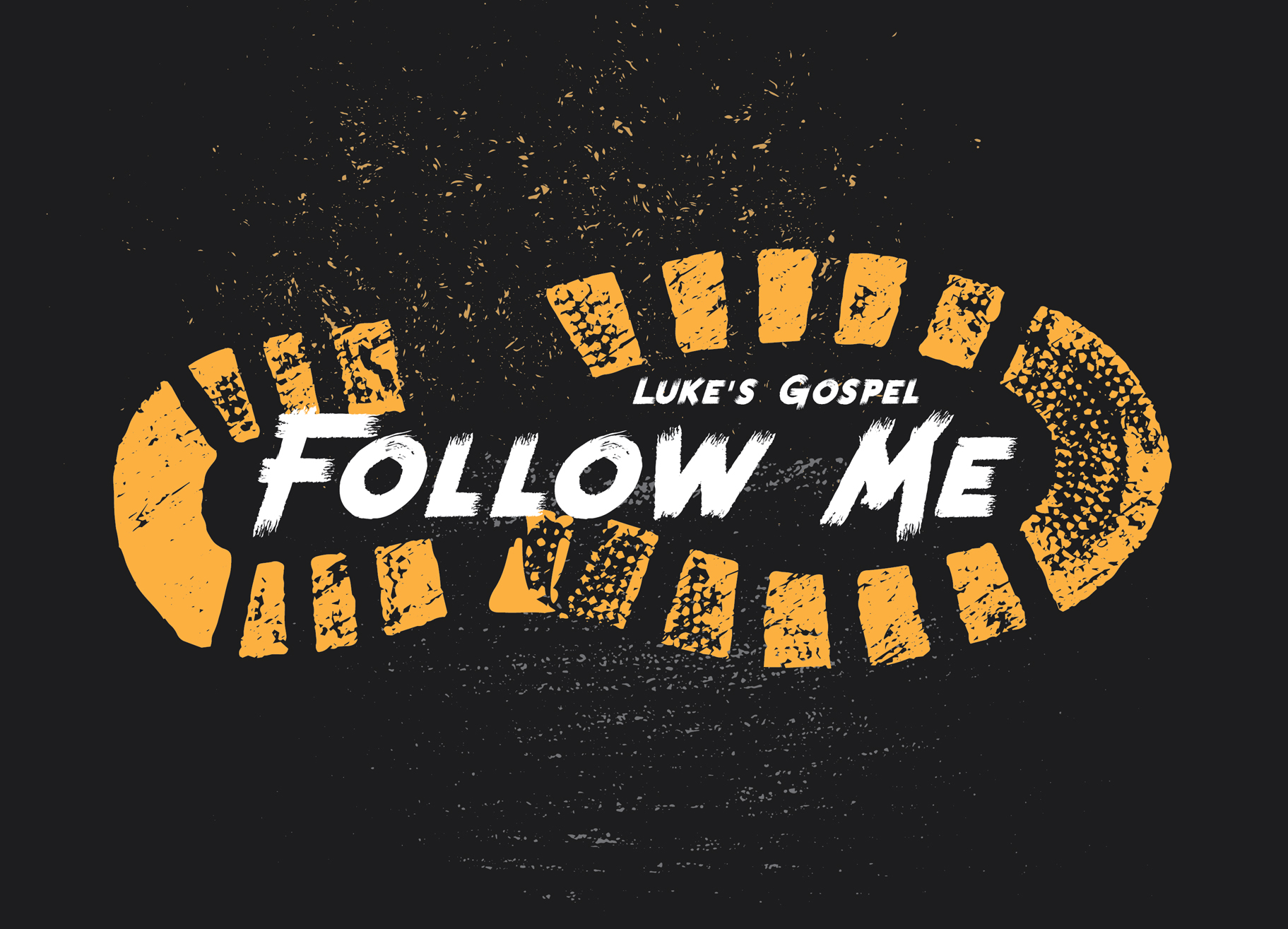 THE LOVE OF THE FATHER
Luke 15:11-32
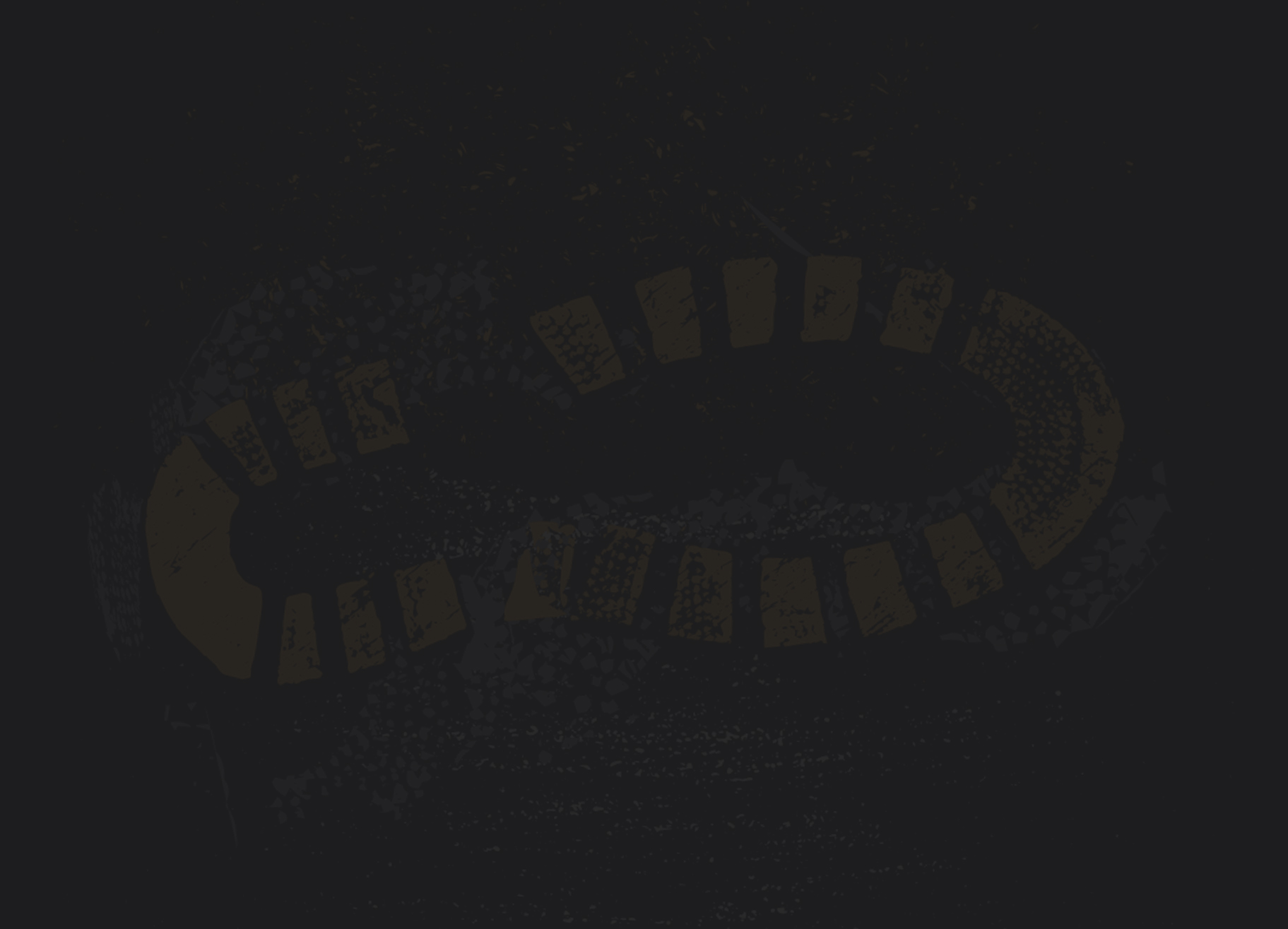 A HEART FOR THE LOST

GOD HAS A HEART FOR THE LOST - ‘the Son of Man came to seek and to save the lost.” Luke 19:10 

NOT EVERYONE AROUND JESUS HAD THE SAME HEART – ‘the tax collectors and sinners were all gathering around to hear Jesus. 2 But the Pharisees and the teachers of the law muttered, “This man welcomes sinners and eats with them.” Luke 15:1-2 

‘Then Jesus told them this parable…’ Luke 15:3
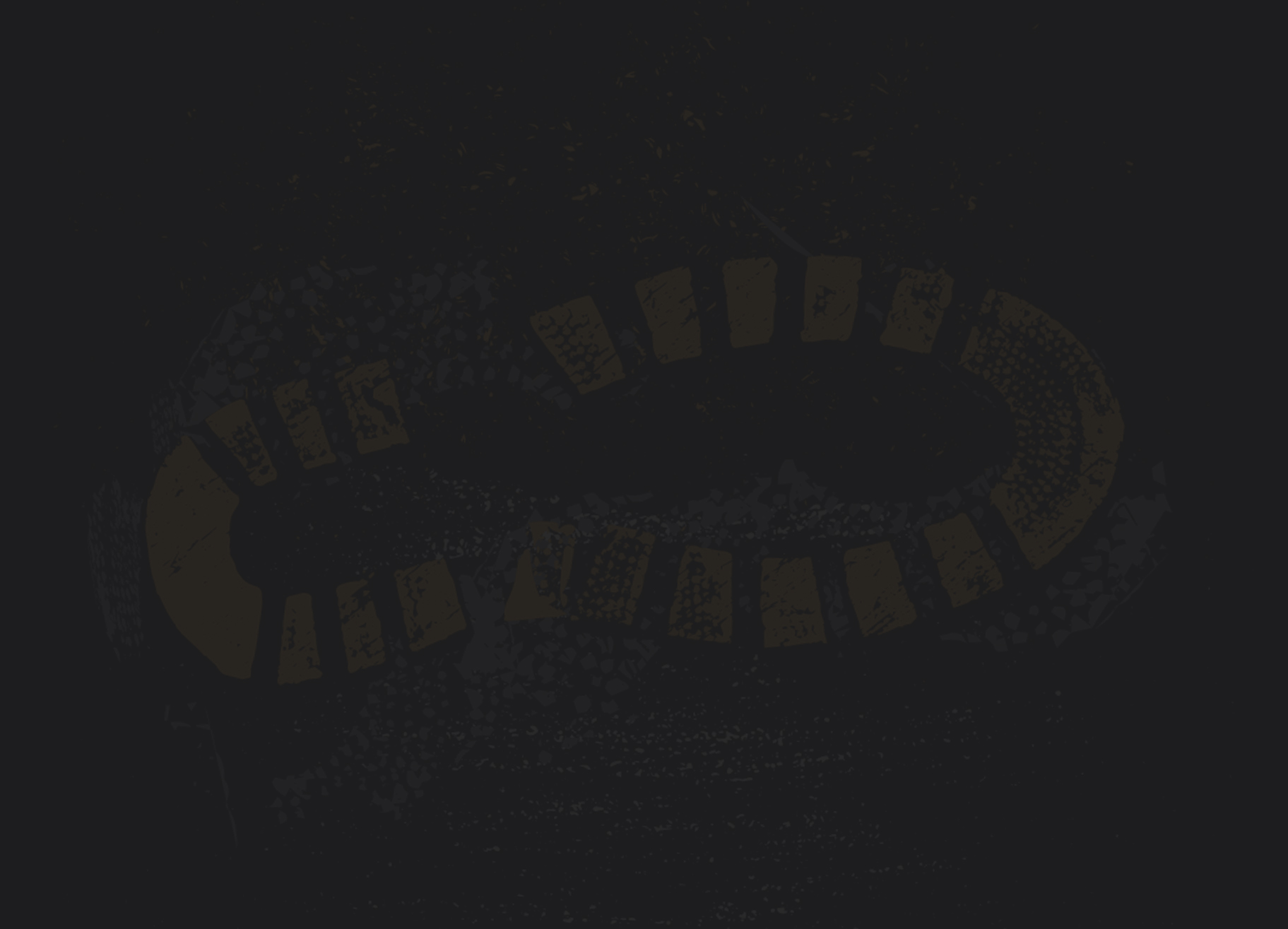 SOME OF US ARE LIKE THE YOUNGER SON…

1. THE YOUNGER SON WAS LOST IN OPEN SIN – ‘Jesus continued: “There was a man who had two sons. 12 The younger one said to his father, ‘Father, give me my share of the estate.’ So he divided his property between them. 13 “Not long after that, the younger son got together all he had, set off for a distant country and there squandered his wealth in wild living.’ Luke 15:11-13
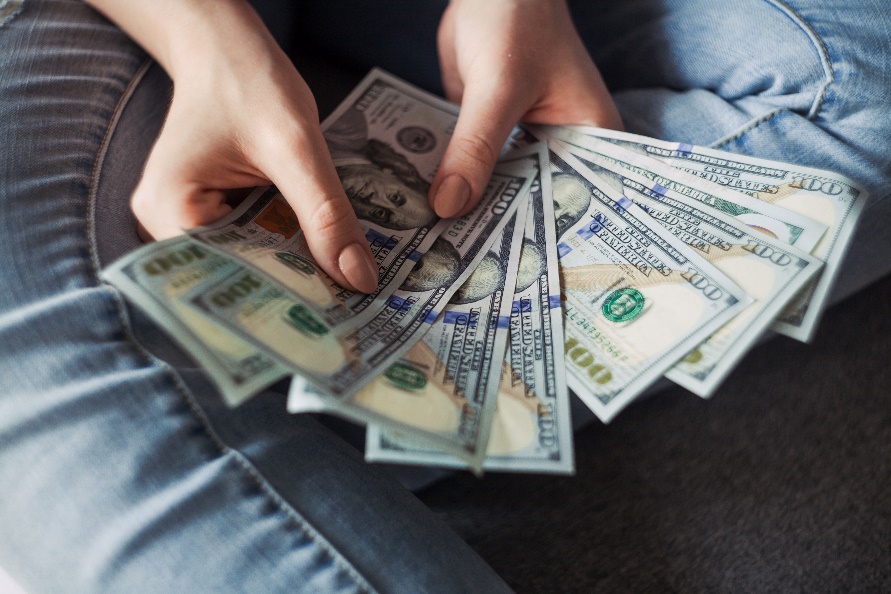 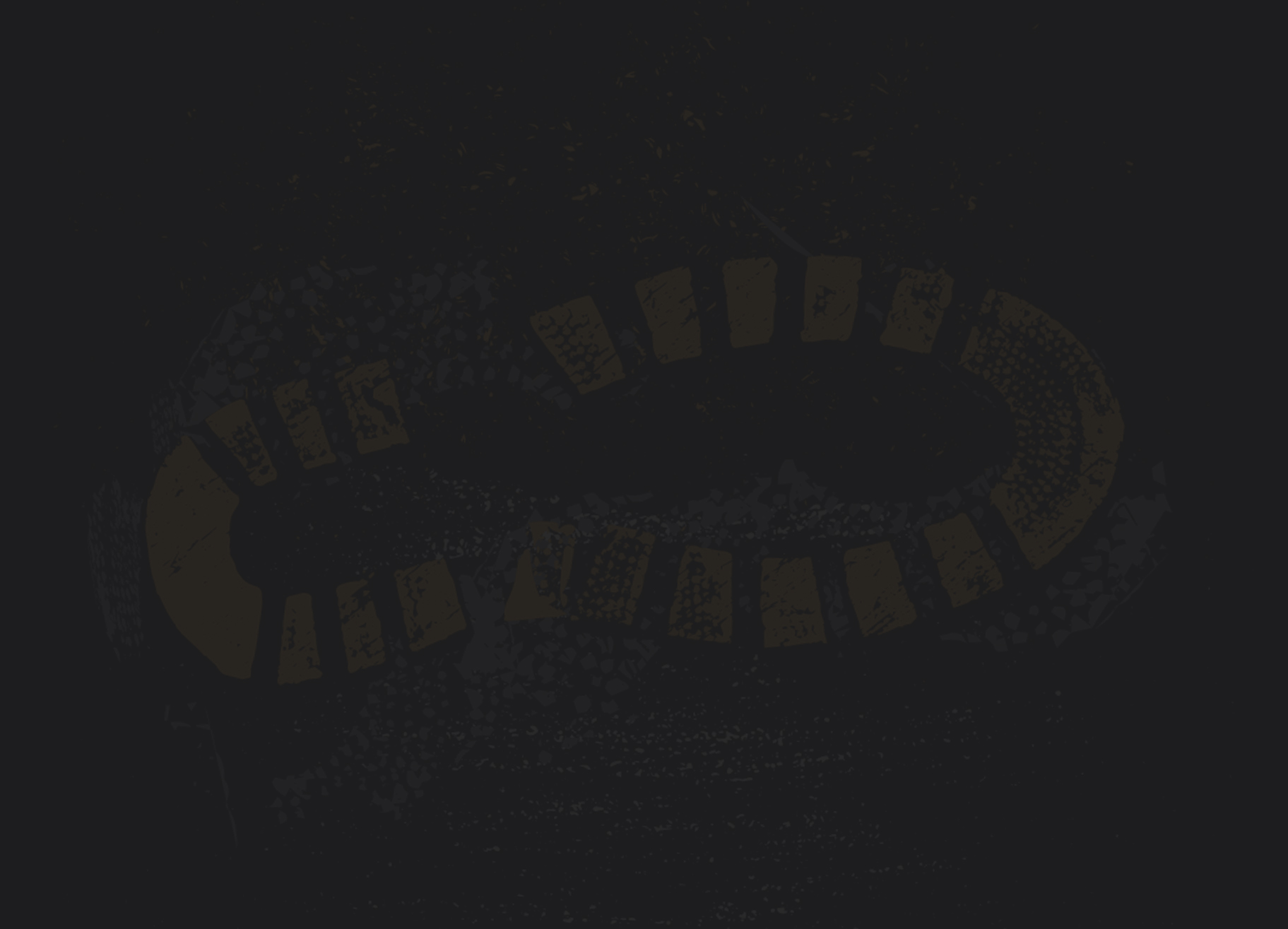 SOME OF US ARE LIKE THE YOUNGER SON…

2. THE YOUNGER SON WAS LOST IN THE CONSEQUENCES OF SIN - ‘After he had spent everything, there was a severe famine in that whole country, and he began to be in need. 15 So he went and hired himself out to a citizen of that country, who sent him to his fields to feed pigs. 16 He longed to fill his stomach with the pods that the pigs were eating, but no one gave him anything.’ Luke 15:14-16
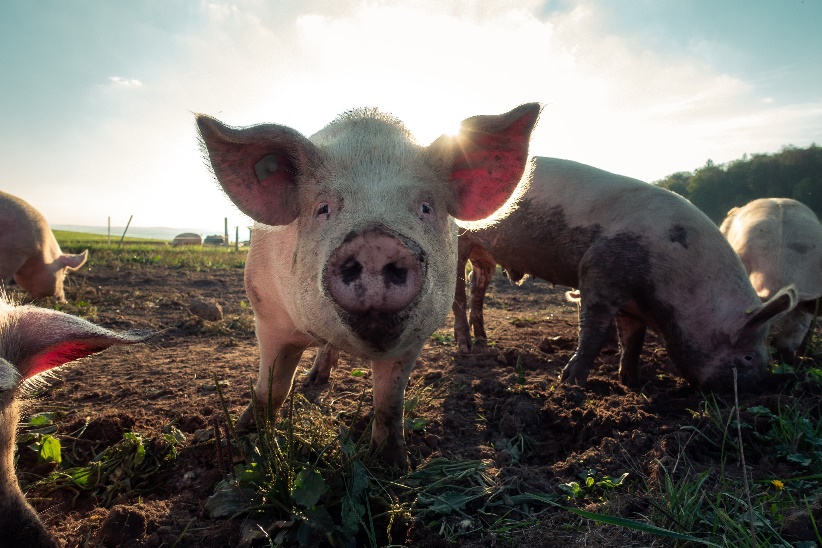 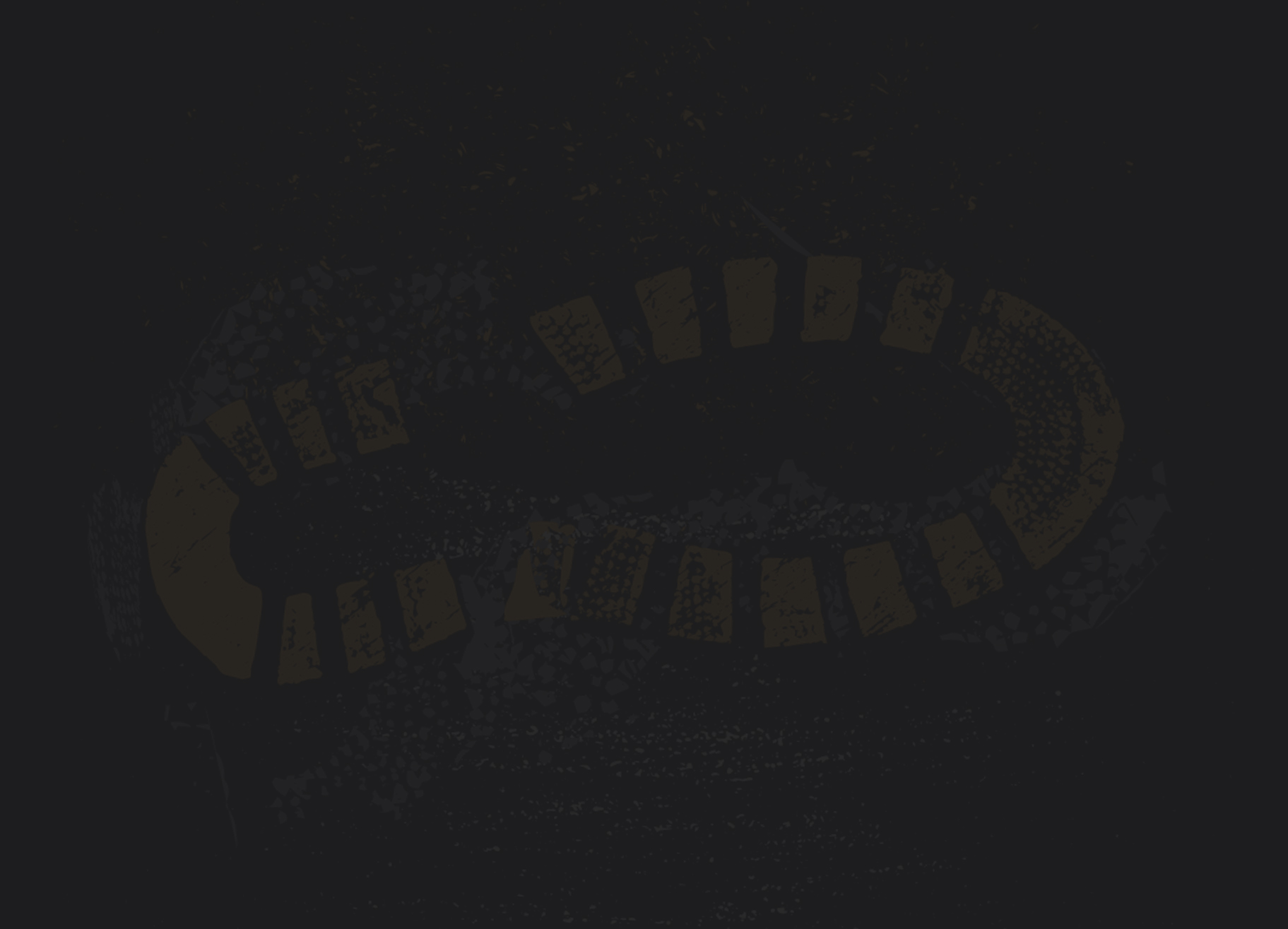 SOME OF US ARE LIKE THE YOUNGER SON…

3. THE YOUNGER SON CAME TO HIS SENSES - “When he came to his senses, he said, ‘How many of my father’s hired servants have food to spare, and here I am starving to death! 18 I will set out and go back to my father and say to him: Father, I have sinned against heaven and against you. 19 I am no longer worthy to be called your son; make me like one of your hired servants.’ 20 So he got up and went to his father.’ Luke 15:17-20a
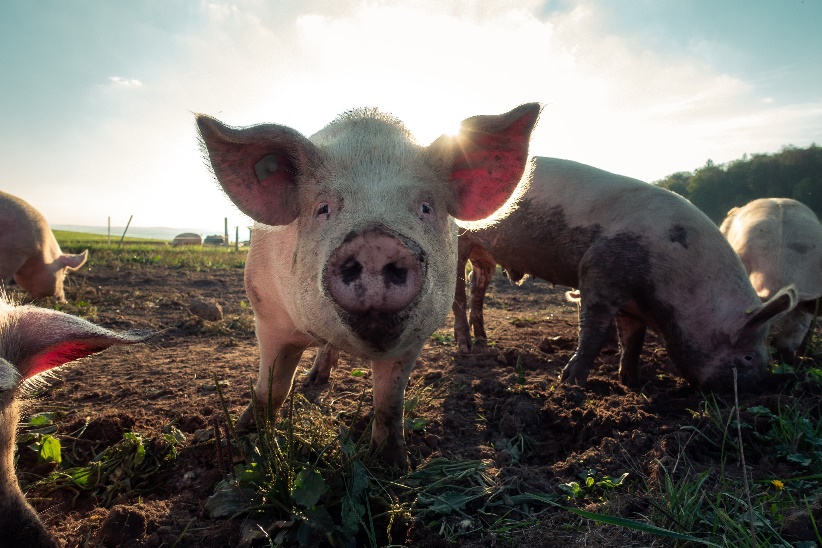 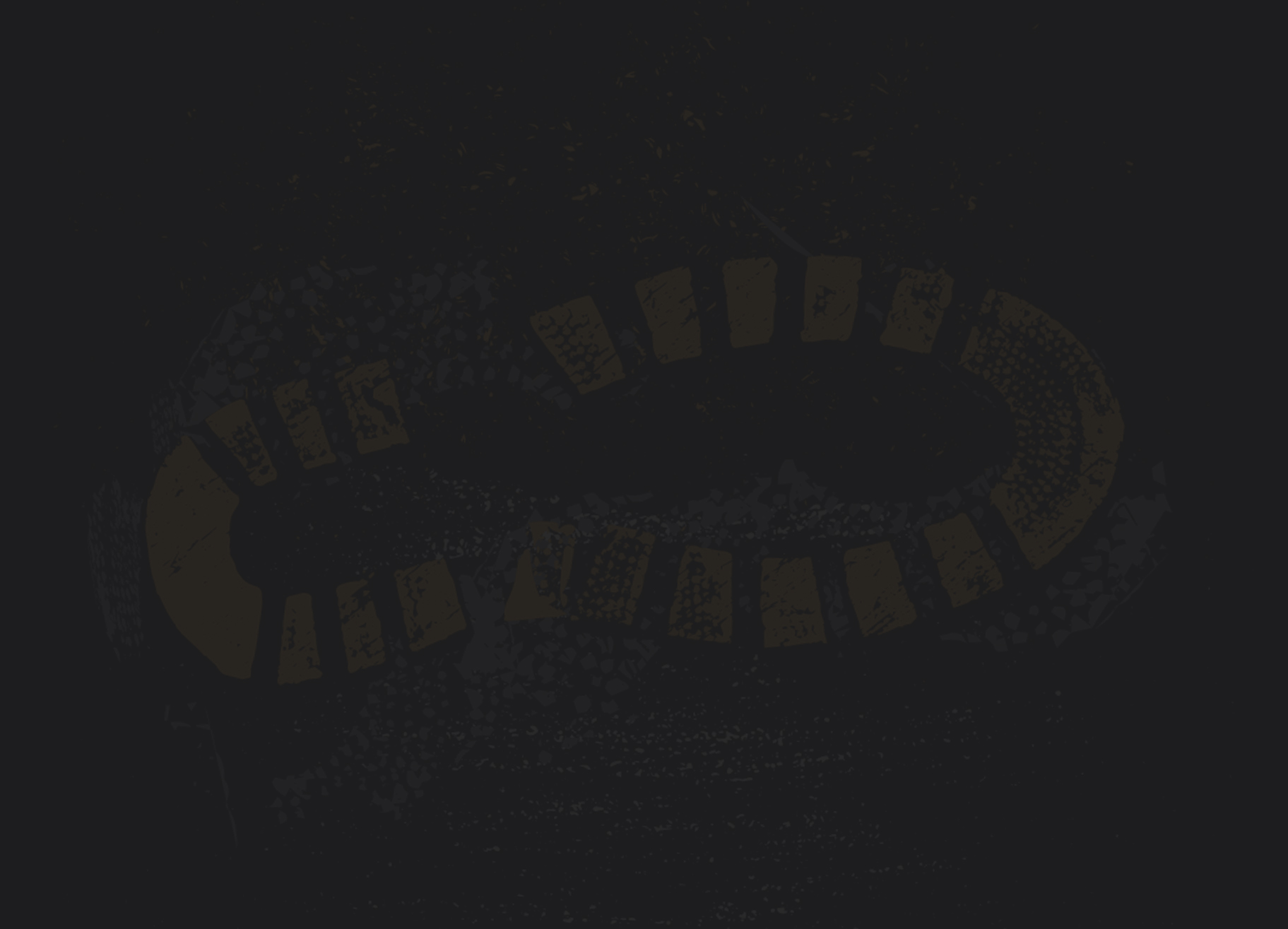 SOME OF US ARE LIKE THE YOUNGER SON…

3. THE YOUNGER SON CAME TO HIS SENSES - “So he got up and went to his father. “But while he was still a long way off, his father saw him and was filled with compassion for him; he ran to his son, threw his arms around him and kissed him. 21 “The son said to him, ‘Father, I have sinned against heaven and against you. I am no longer worthy to be called your son.’ 22 “But the father said to his servants, ‘Quick! Bring the best robe and put it on him. Put a ring on his finger and sandals on his feet. 23 Bring the fattened calf and kill it. Let’s have a feast and celebrate. 24 For this son of mine was dead and is alive again; he was lost and is found.’ So they began to celebrate.’ Luke 15:20-24
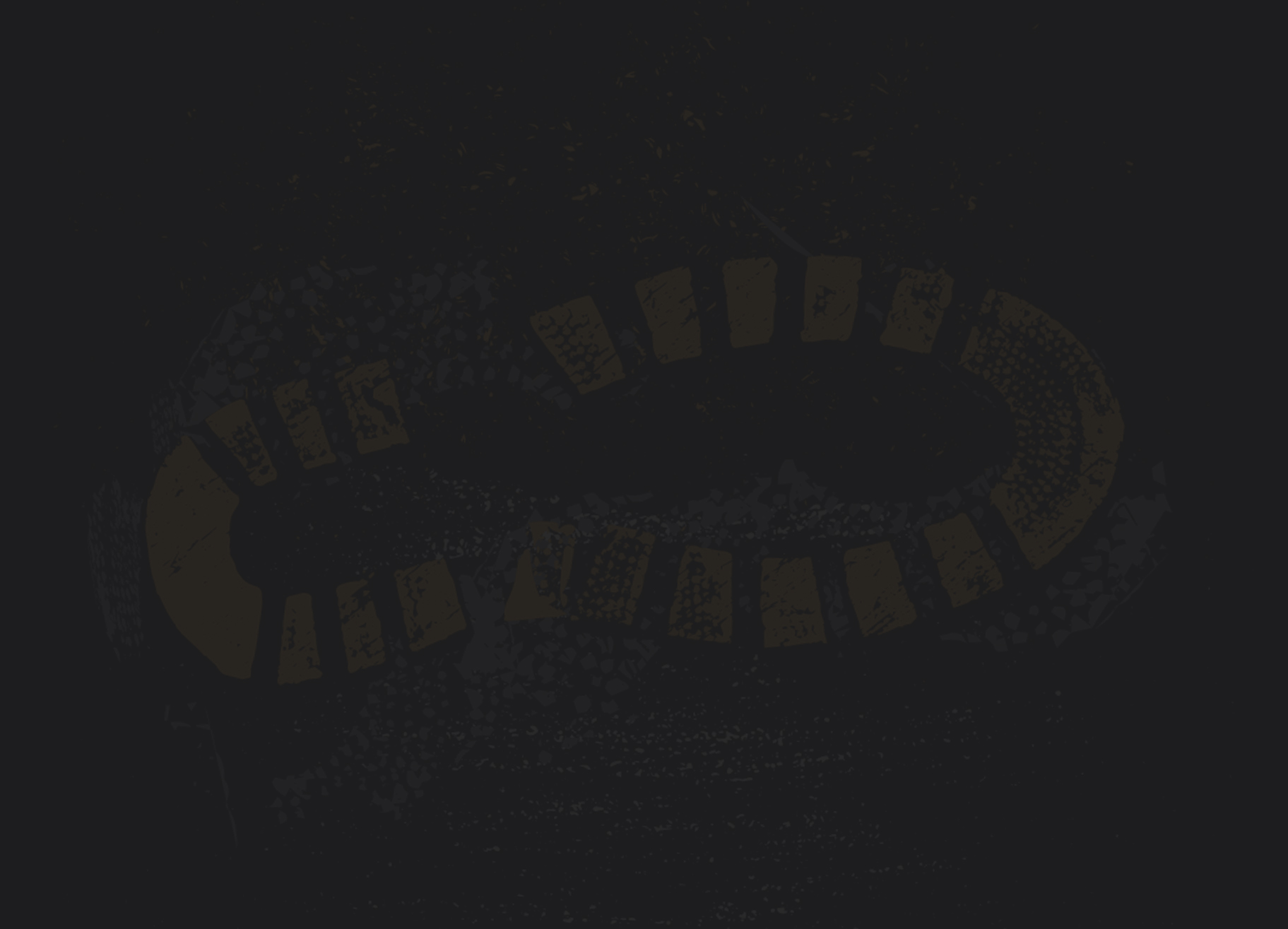 SOME OF US ARE LIKE THE OLDER SON…

1. THE OLDER SON WAS LOST IN HIDDEN SIN - “Meanwhile, the older son was in the field. When he came near the house, he heard music and dancing. 26 So he called one of the servants and asked him what was going on. 27 ‘Your brother has come,’ he replied, ‘and your father has killed the fattened calf because he has him back safe and sound.’ 28 “The older brother became angry and refused to go in. So his father went out and pleaded with him. 29 But he answered his father, ‘Look! All these years I’ve been slaving for you and never disobeyed your orders. Yet you never gave me even a young goat so I could celebrate with my friends. 30 But when this son of yours who has squandered your property with prostitutes comes home, you kill the fattened calf for him!’’ Luke 15:25-30
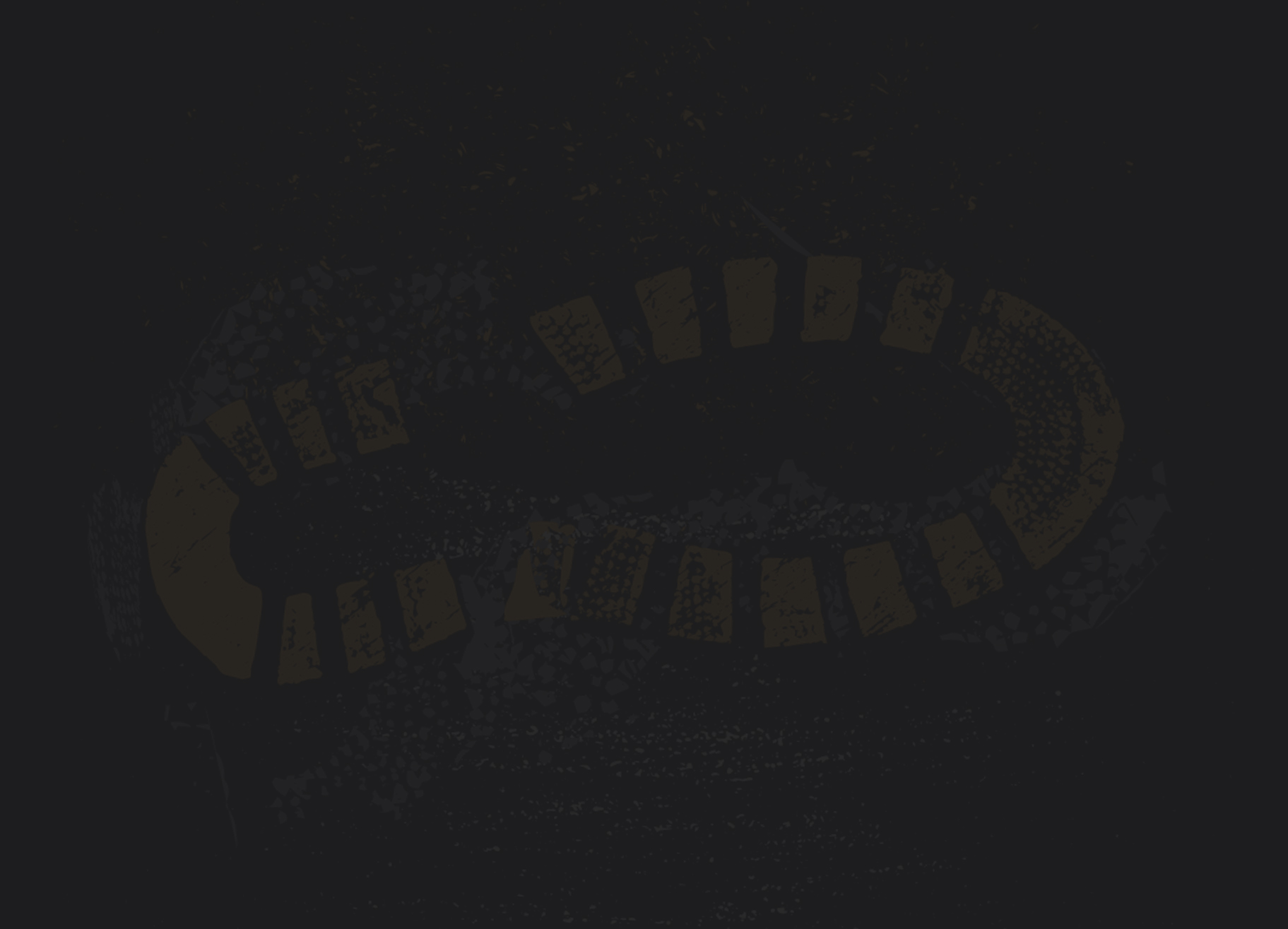 SOME OF US ARE LIKE THE OLDER SON…

2. THE OLDER SON HAD NOT YET COME TO HIS SENSES – ‘‘My son,’ the father said, ‘you are always with me, and everything I have is yours. 32 But we had to celebrate and be glad, because this brother of yours was dead and is alive again; he was lost and is found.’” Luke 15:31-32
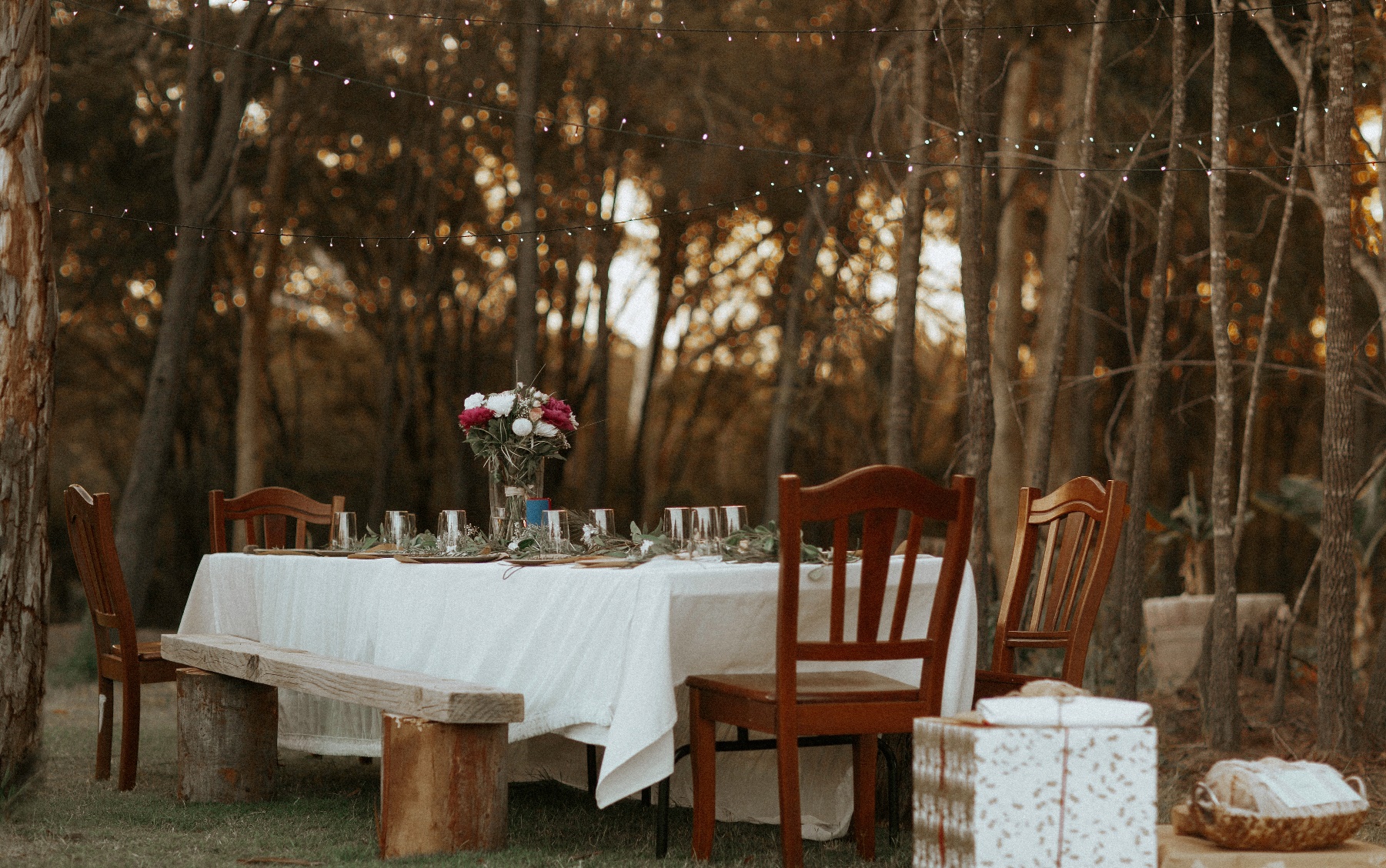